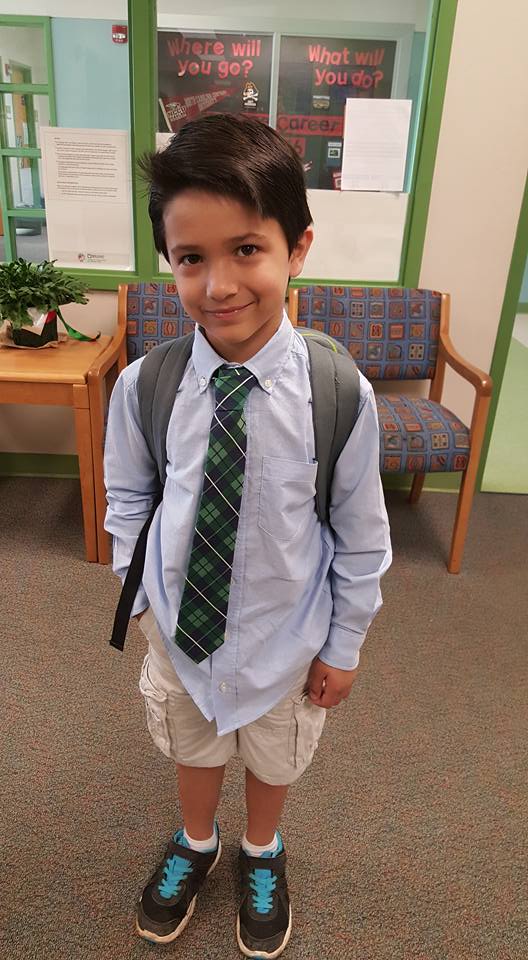 Jacob Edwards
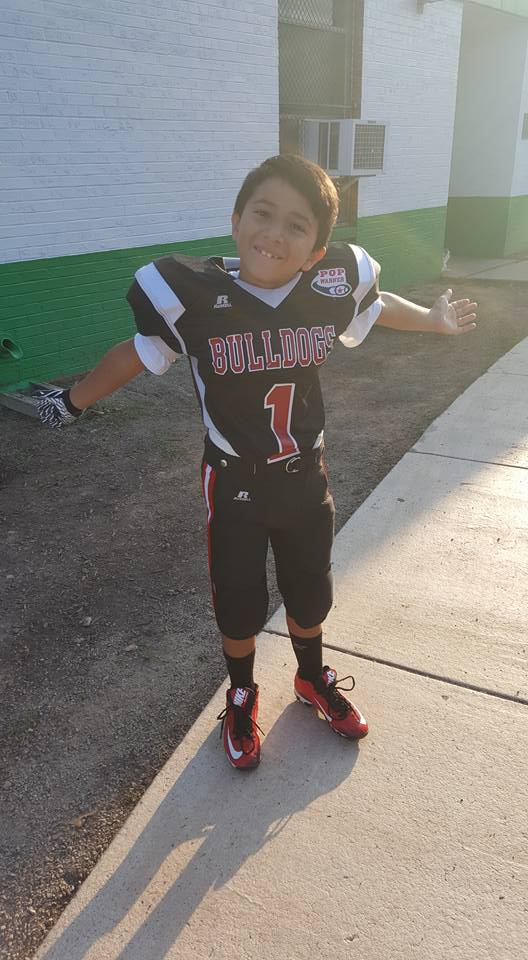 My Family HERITAGE PROJECT
Ms. Zaccagnini’s class
My Family
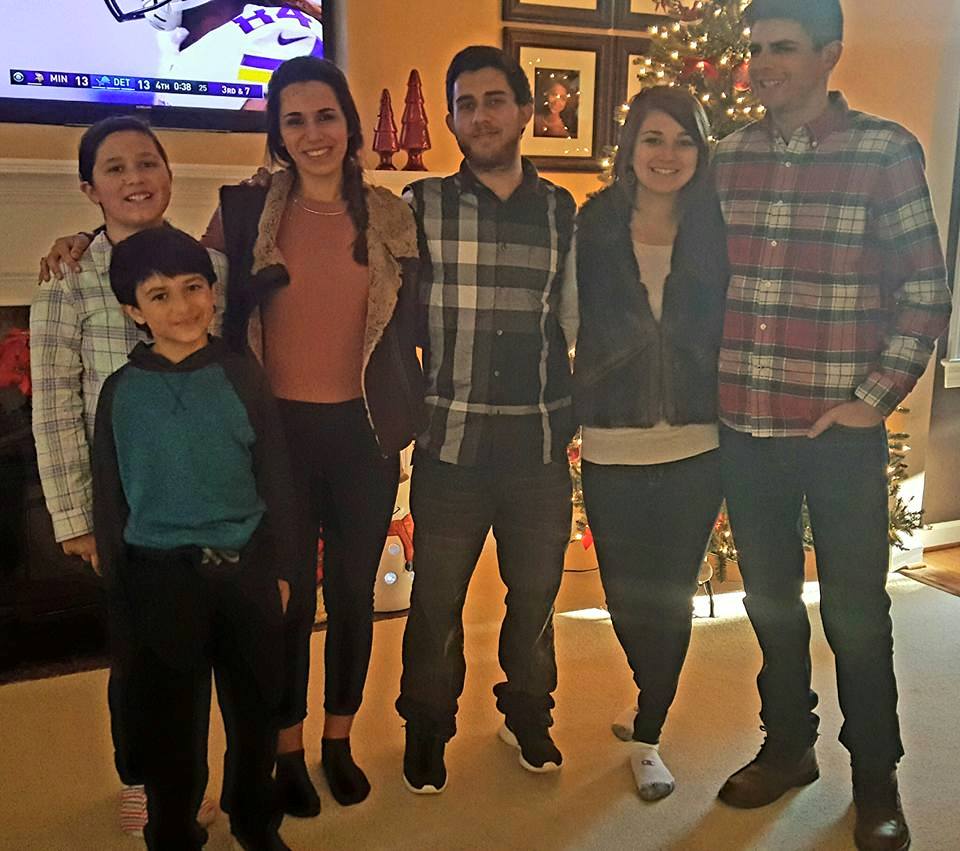 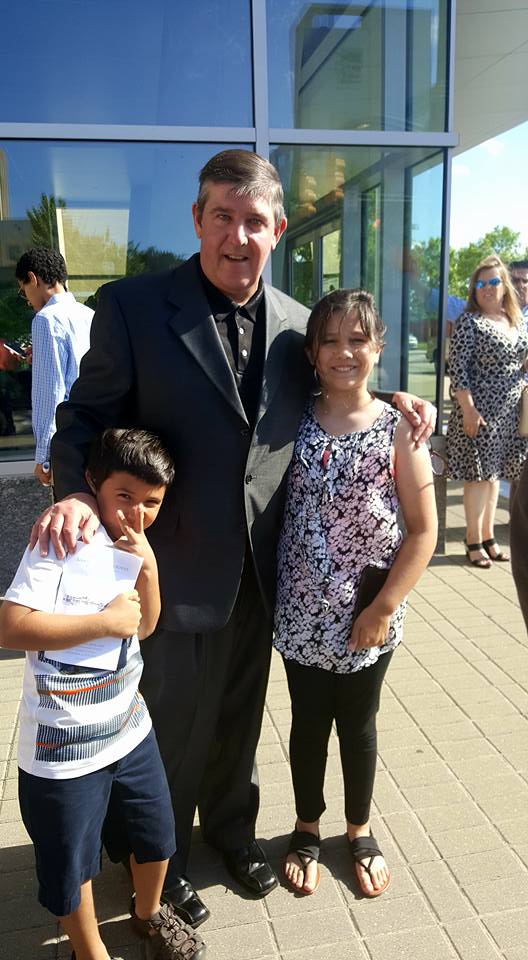 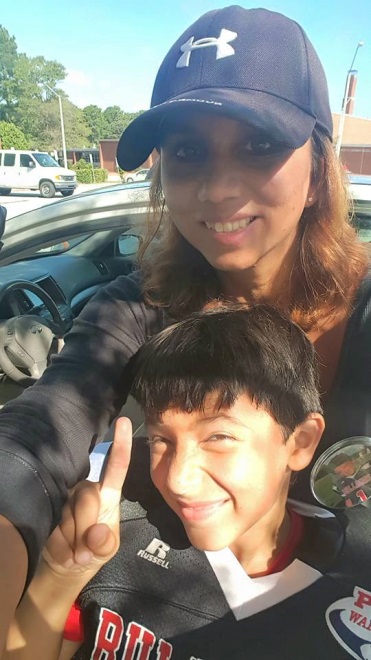 Me with my sisters, brother and my two cousins
Me with my dad and sister
Me with my Mom getting ready for football
My Heritage
My Mom’s side of the family is both American and South American (Peru)
My Dad’s side of the family is  both American and British (England)
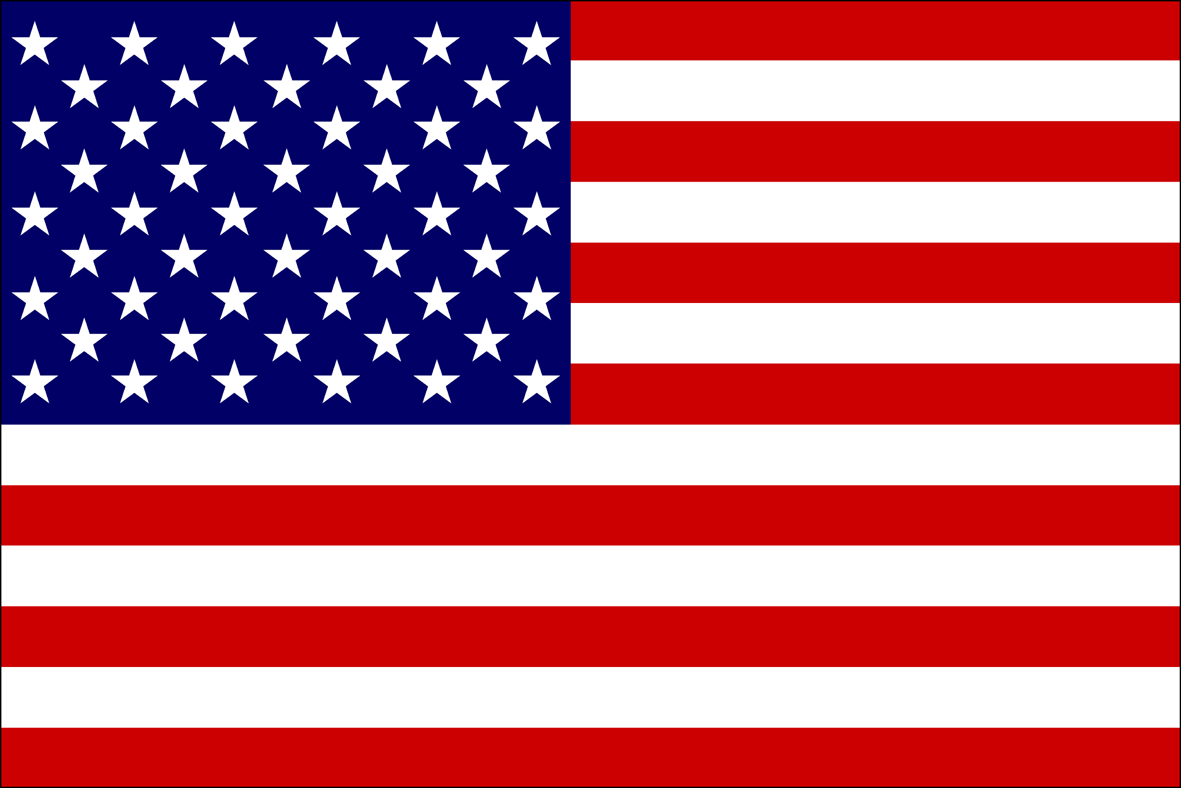 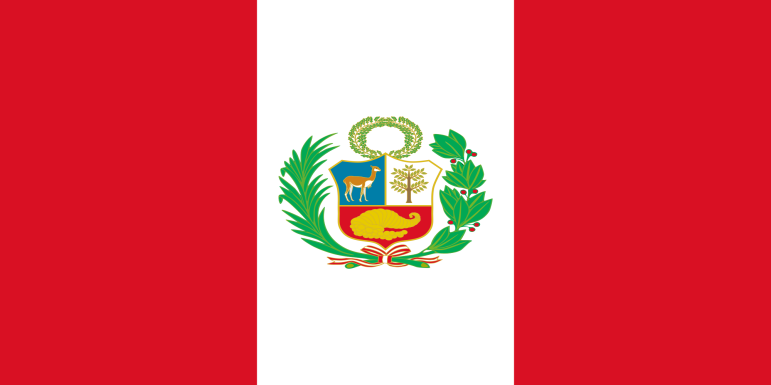 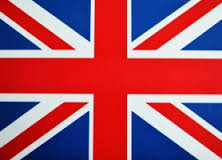 Where On Earth Is My Family From?
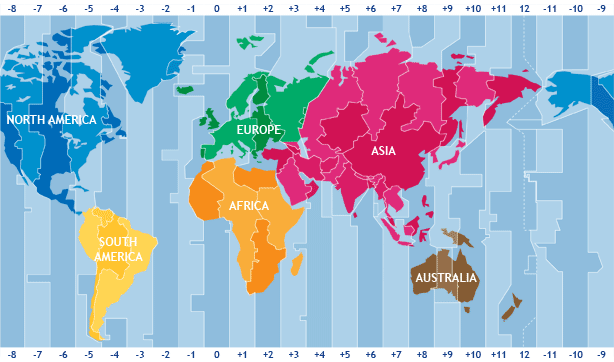 My family is from three different continents: North America, South America and Europe!
My Hispanic Heritage
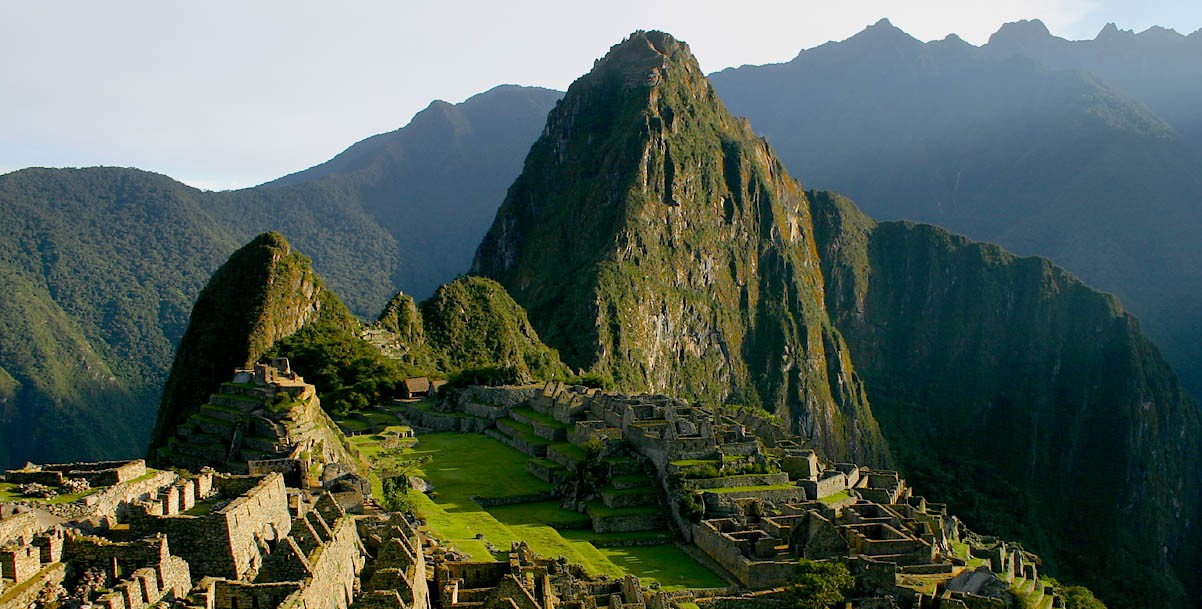 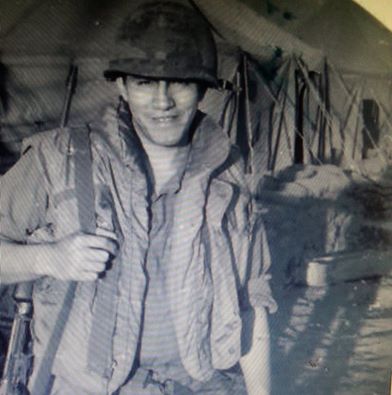 My grandpa  was born in Peru. He came to the US when he was a teenager and 
went into the army to fight in the Vietnam war.

My mom was the first person in my grandpa’s family born in the US.
My American Heritage
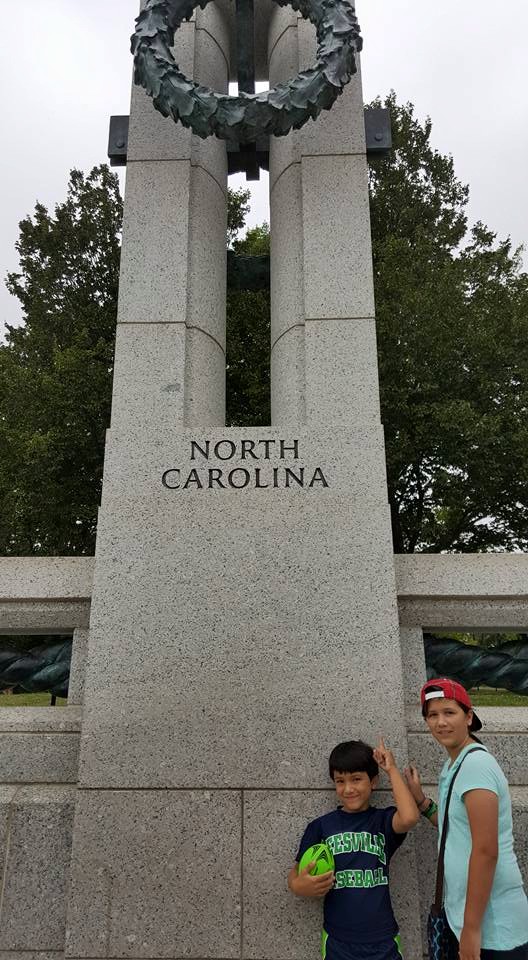 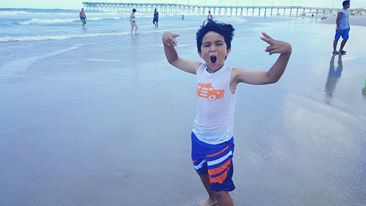 I was born in Raleigh NC.  My family has lived in Raleigh for 18 years.

I love living here and going to Durham Bulls games, going to the beach, and watching the Panthers play football.
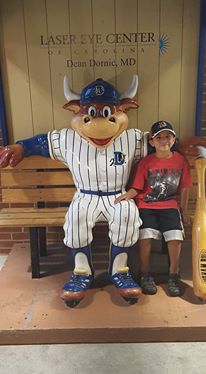 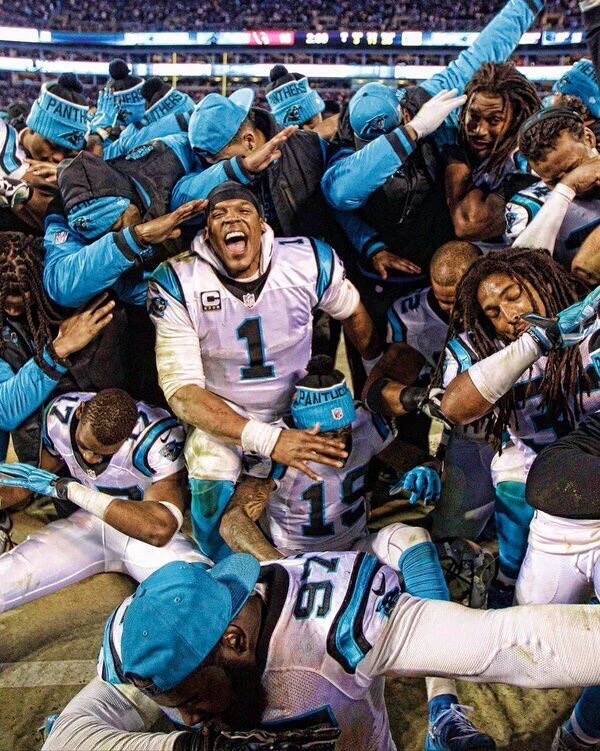 My Family Traditions
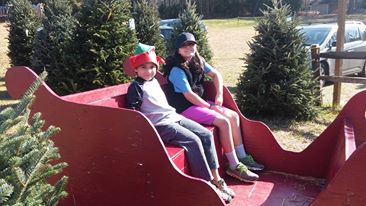 My favorite family traditions are going to pick out a real Christmas tree and getting new pajamas on Christmas Eve.